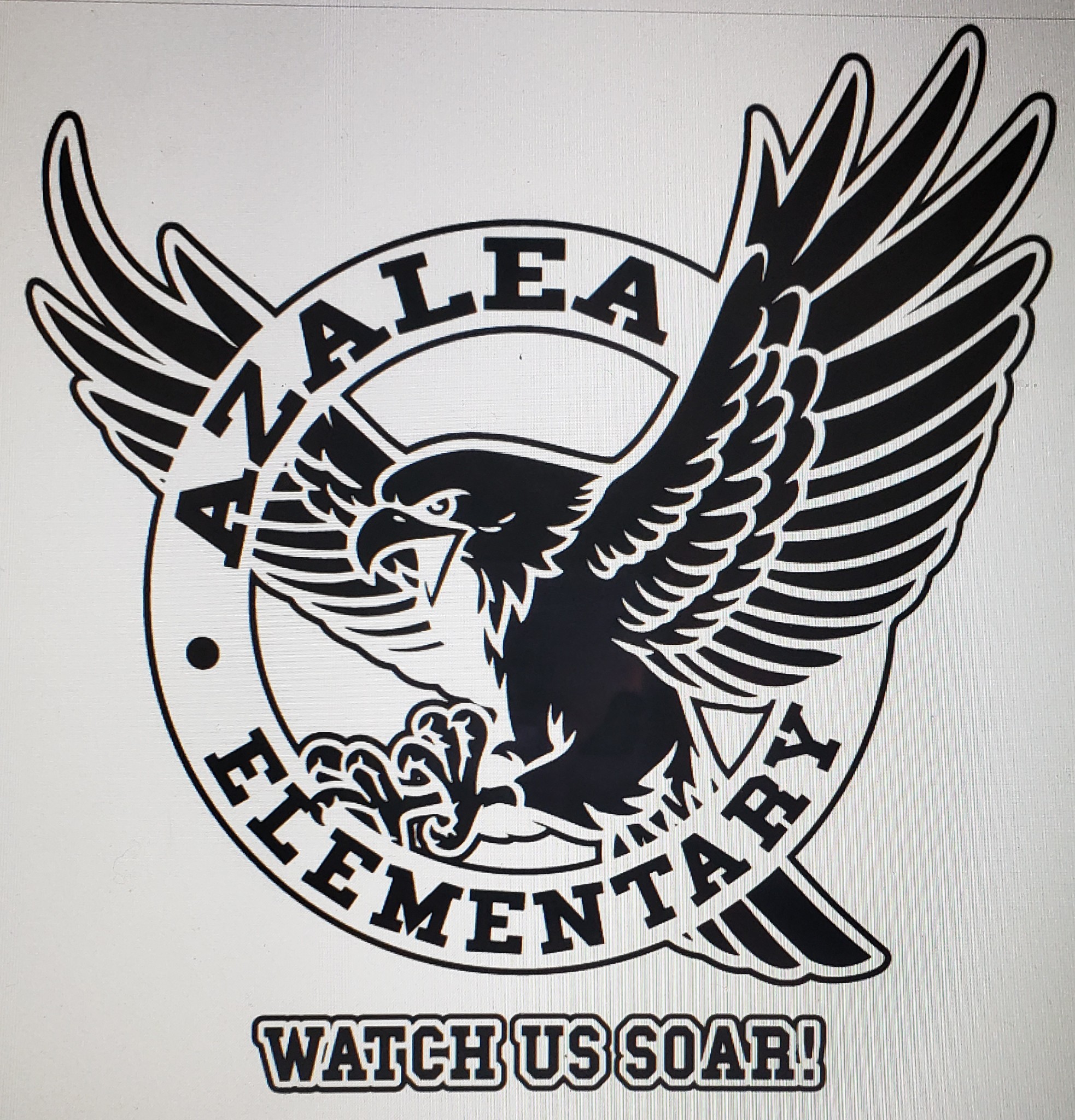 Azalea Elementary
8/28/24
5:00pm – 7:00pm
Azalea Elementary - Classrooms
Michael Rebman
2024 - 2025Title I Annual Parent Meeting
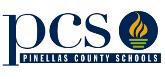 [Speaker Notes: Evidence: Upload completed presentation and recorded feedback as part of the evidence to support the Annual Meeting Materials. Do not forget the sign-in sheets, and survey/feedback that you receive throughout the meeting.]
Azalea Elementary Title l Annual Meeting

2024-25
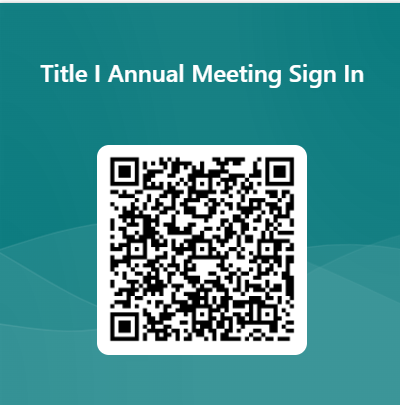 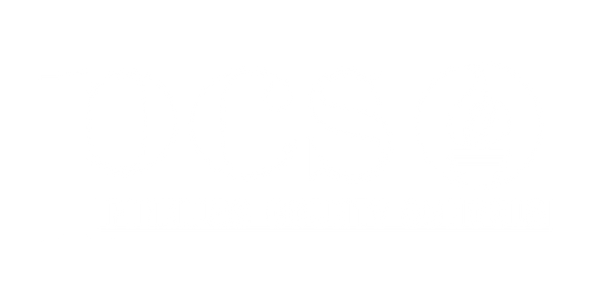 How did we develop our Title I Plan?
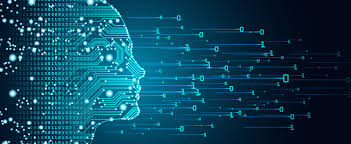 Comprehensive Needs Assessment
School Improvement Plan
District Climate Survey (Title l Items)
PM3 Data/Connection to Phase lll
[Speaker Notes: Calling out some data sources to get them started…]
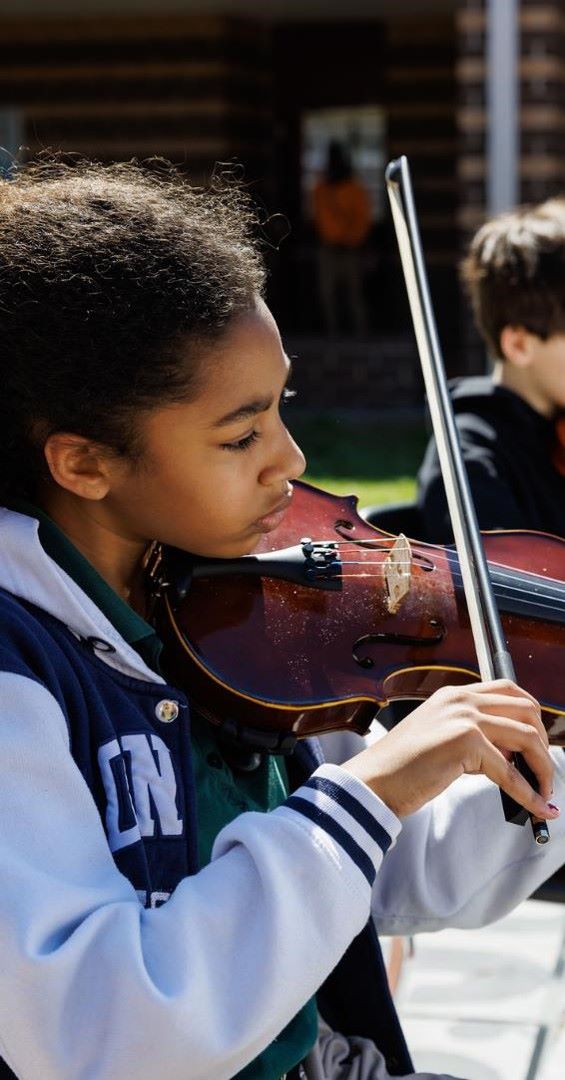 All About Title l
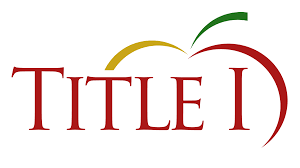 [Speaker Notes: Highlight the Title l Program here in Pinellas County.]
Title I Funding Process
2. Florida Department of Education
1. Federal Government
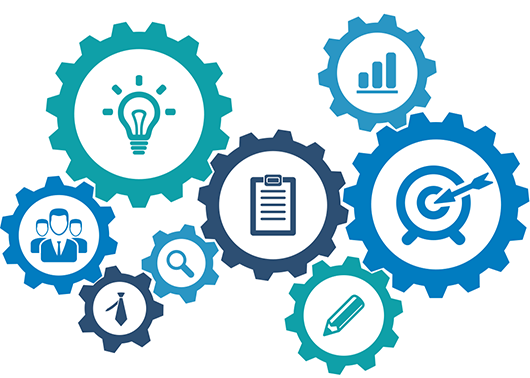 Azalea Elementary
3. Pinellas County Schools
[Speaker Notes: The Florida Department of Education receives funds from the federal government. Districts receive Title I funds from Department of Education, and the school district distributes these funds to schools based on the percentage of children eligible for free/reduced price lunch; however, students do not have to be from low-income families to receive help.]
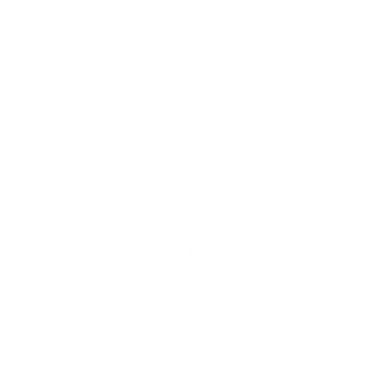 Title l Supplemental Resources
Definition: provided in addition to what is already present or available to compete or enhance it
[Speaker Notes: Definition: provided in addition to what is already present or available to complete or enhance it extra academic support and learning opportunities for economically disadvantaged students.]
Title I Programs Provide Supplemental Support
7
[Speaker Notes: Use additional slides if necessary.  This is where you want to really highlight Title I funding and how it positively impacts your scholars! Additional supplemental personnel (add specific positions)
If there are connections that they can make, they call it out!]
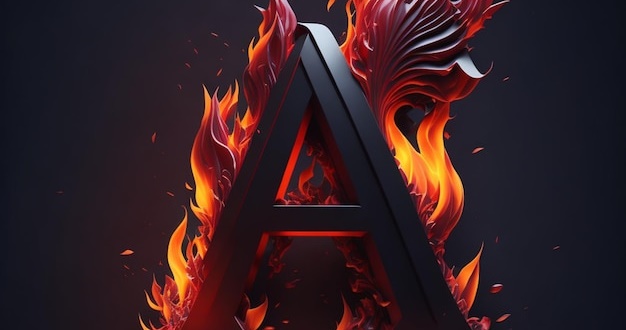 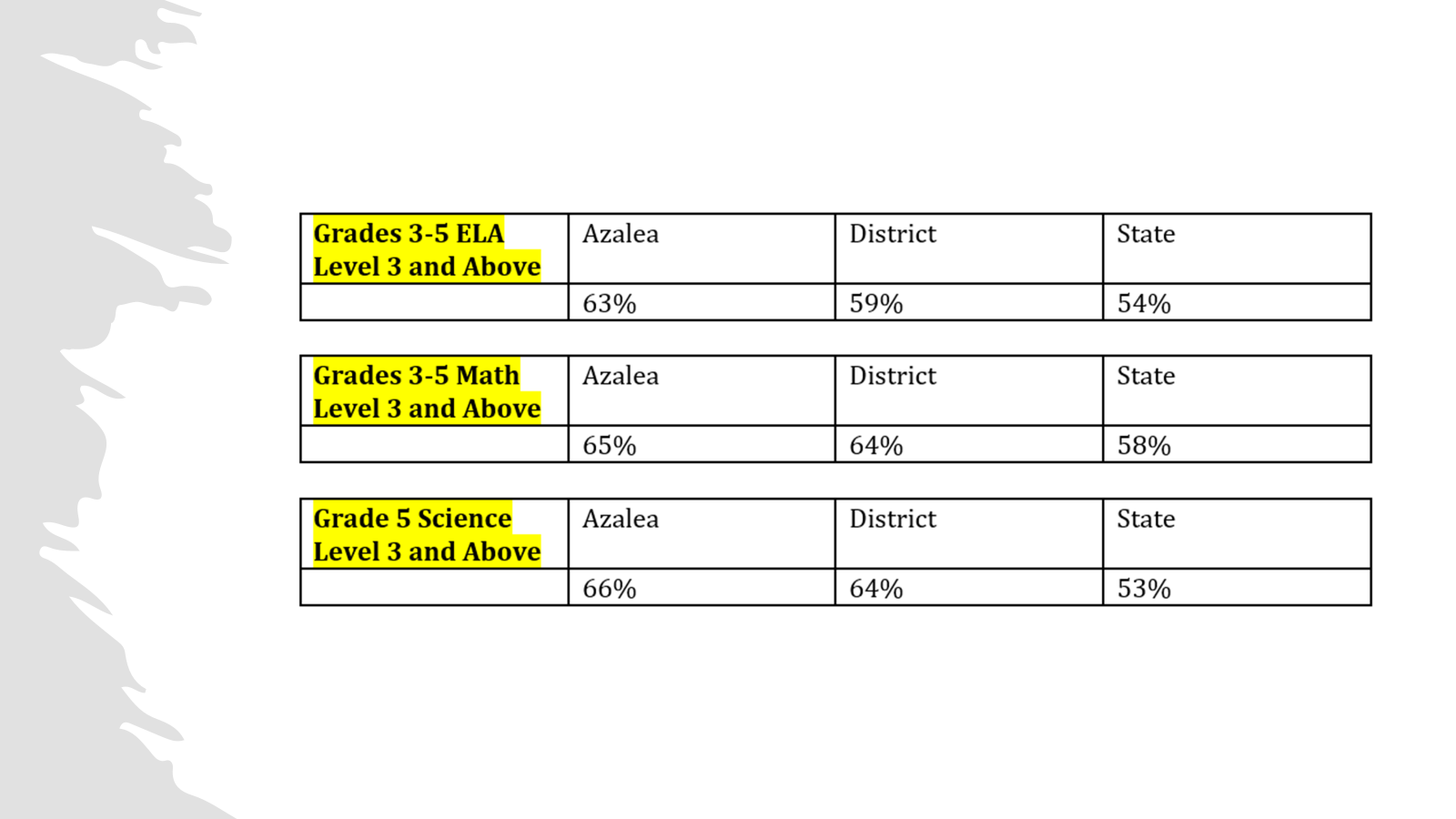 Let’s Celebrate!
[Speaker Notes: Based on the FAST data and school grades, there is a lot to celebrate!!
How did your Title I Resources support or enhance the work that you were able to get done?]
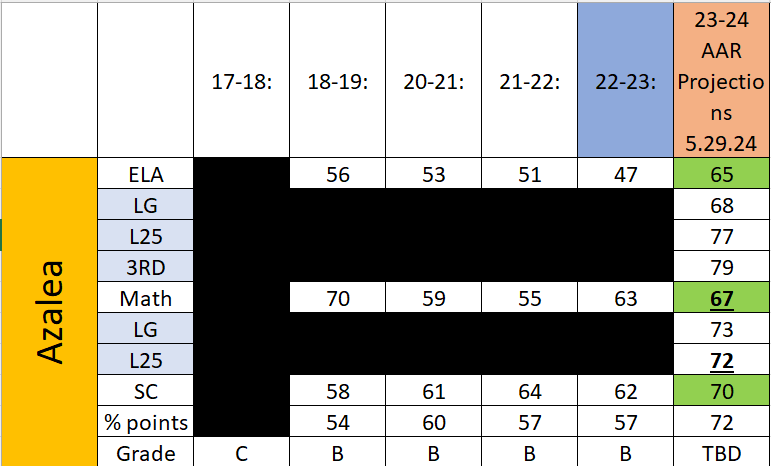 [Speaker Notes: “There are no high performing schools without great cultures. They don’t exist.” ~Ron Large

NO subgroups under 41% 
Black – 44%
ESE – 51%
EL – 50%]
Title I Schoolwide Planning and Input
Second
Last
First
Please attend online or in-person meetings/trainings and complete surveys to provide input on Title I funding.
All Title I schools must document that parents are involved in the schoolwide planning process.
Seek Input from school, family, and community members determine how Title I funds are used based on a needs assessment.
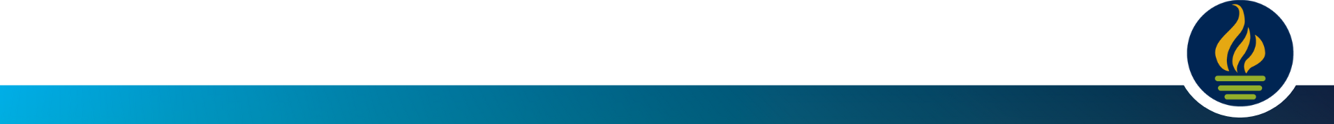 [Speaker Notes: Evidence for input  – input from school can be a survey or notes, which include quotes related to what was shared as feedback AND how this input will be used to inform the PFEP and future engagement activities. 

Evidence of Attendance – please include attendance of DIVERSE stakeholder group/s.]
Title I Schoolwide Budget
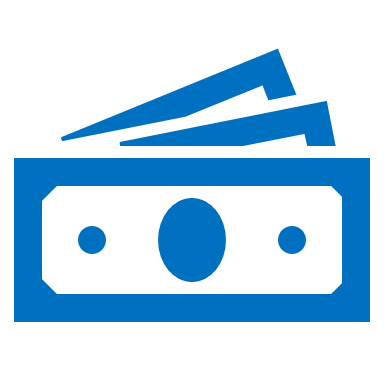 Azalea Elementary is provided $91,575 to pay for supplemental resources and programs for increased student achievement.

$78,275 – hourly teachers and paraprofessionals to support skill deficit services
$13,300 – instructional materials and i-Ready Math
$5,600 – family engagement (family community liaison, instructional materials, central printing, food for family events)
12
Parent’s Right to Know
As a parent of a student attending a Pinellas County School Public School, you have the right to…
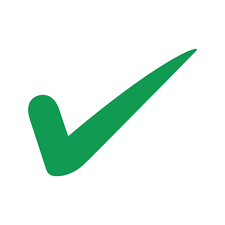 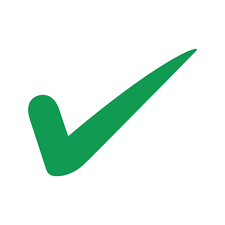 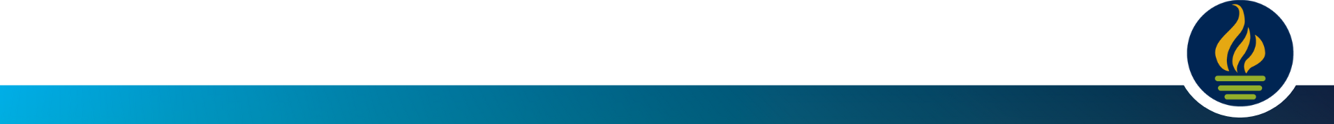 Working Together for Student Success
Title l is now included as a part of the School Improvement Plan
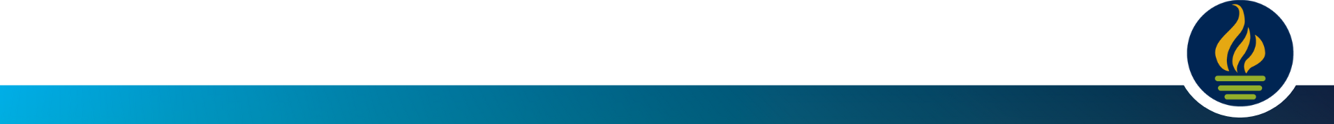 [Speaker Notes: As a Title I parent you have the right to be involved in the development of the following plans and documents for our school which can be found on our website (insert website) to view as well as in the Parent Station located (insert location here). 

Our school’s Title I Parent Station is located (insert location or photo of Title I Parent Station (front office and on the webpage). Please include photo as part of the evidence monitoring. 

You will find a copy of our School Improvement Plan, Title I Schoolwide Plan, School’s PFEP, the School District’s PFEP, Parent’s Right to Know Memo, Upcoming Events, Compact, (insert other documents at your station)

School Improvement Plan (SIP)

Parent and Family Engagement Plan 

Title I Schoolwide Plan 

School-Parent-Student Compact]
Parent-School-Student Compact
The purpose of the compact is to foster student achievement. By signing the Parent-School-Student Compact, (Insert name of school here), teachers, staff, parents and students agree to work together to share the responsibility of helping students meet or exceed state, district and school academic goals.
The Parent-School-Student Compact is updated every year to include parent, student, teacher, and staff input. Parent, student, teacher and staff comments are welcome at any time during the year.
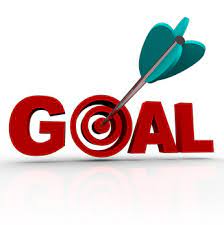 Please review and sign your child’s Compact.

Our goal is to receive 100% signed compacts!
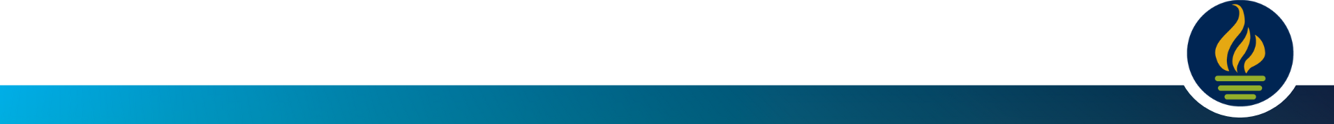 [Speaker Notes: At the elementary level, school compacts are used as a progress monitoring tool through the year during parent teacher conferences.]
Sample School Compact
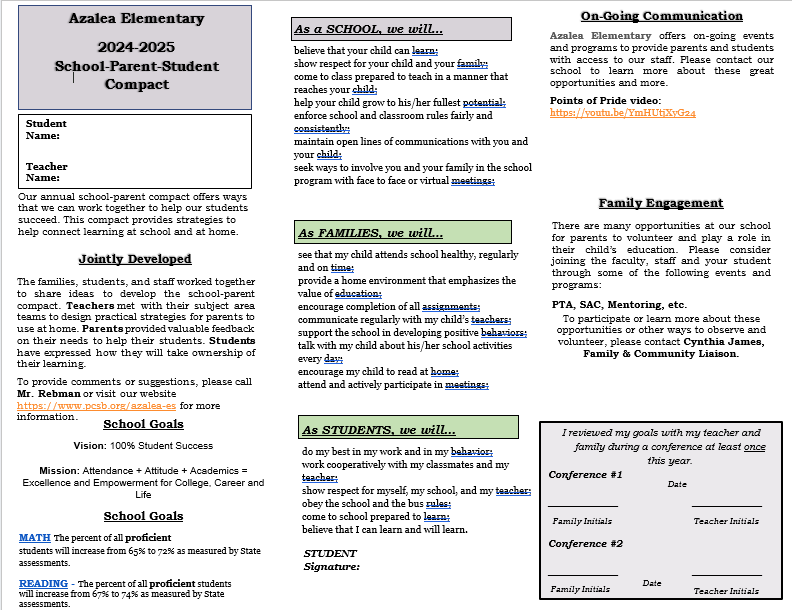 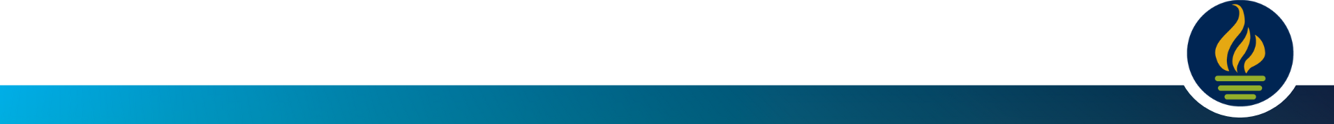 [Speaker Notes: Please insert the an example of your updated school compact. Highlight any things that unique to your school’s compact.]
Parent and Family Engagement Plan (PFEP)
The PFEP Sections include information about the following: 

Parent trainings to increase student achievement
Staff trainings for engaging parents
Communication methods between home and school
Flexible meeting times
Accessibility for parents
Coordinating with other Federal Programs

To access the full LEA PFEP, please visit
www.pcsb.org/titleone
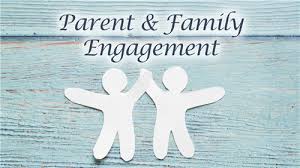 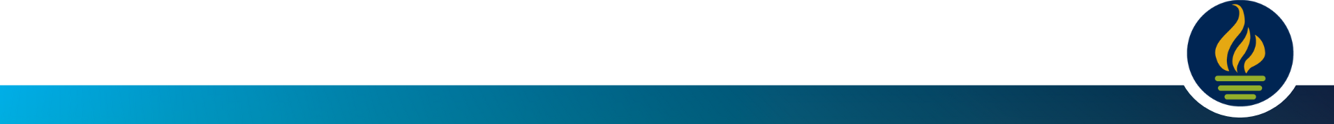 [Speaker Notes: Specific meetings you can join
SAC – contact Mr. Rebman
PTA
APF
PAC]
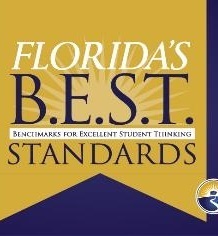 Florida Benchmark For Excellent Student Thinking Standards (B.E.S.T). You may read more information by visiting, www.fldoe.org.
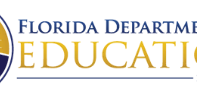 [Speaker Notes: All curriculum, instruction and assessments are based on student-centered expectations. 
Your child’s classroom teacher will share specifics regarding our core curriculum with you during the remainder of Back to School Night]
School Report Cards 
School Grade and Overview
Population and Enrollment 
Assessments – Academic Achievement, Growth, and Population
Assessments – English Language Learners 
Graduation and Beyond
Educator Qualifications and Equity 
Long-Term Goals and Interim Progress
Accelerated Course Enrollment 
Per-Pupil Expenditures 
National Data

Available online at https://edudata.fldoe.org/ or Front Office
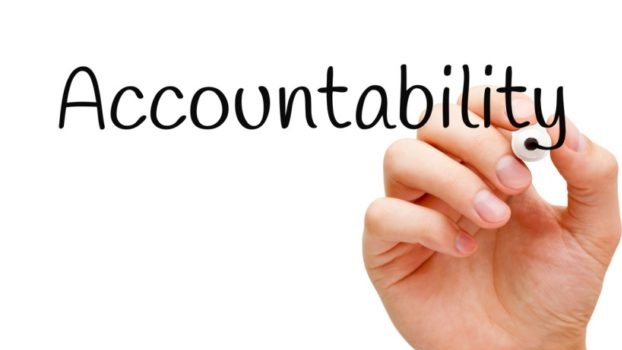 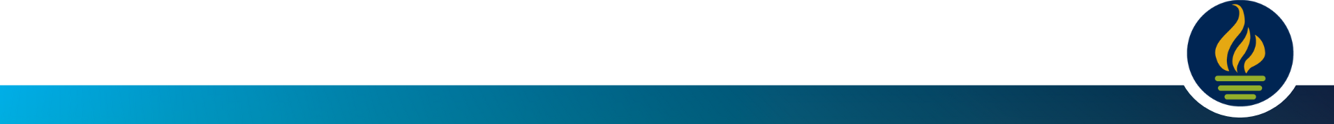 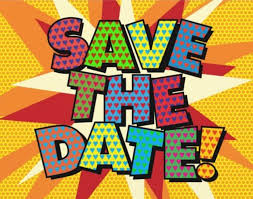 9/5 and 9/6 Grandparents Day Lunch
10/25 Trunk or Treat Fall Festival
10/31 Fall “Halloween” Parade
11/20 and 11/21 Thanksgiving Lunch
12/12 Disney themed STEAM Night
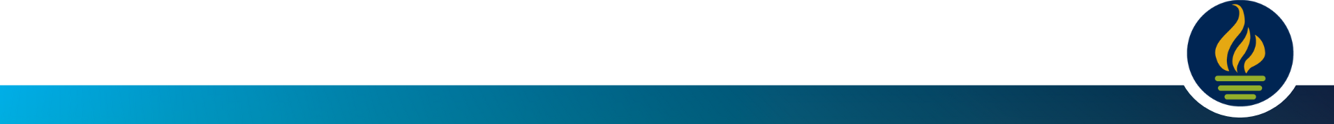 [Speaker Notes: Do you have a calendar of key events that are included in  your PFEP. 

Evidence – Consider this as evidence to include to support Family Engagement.]
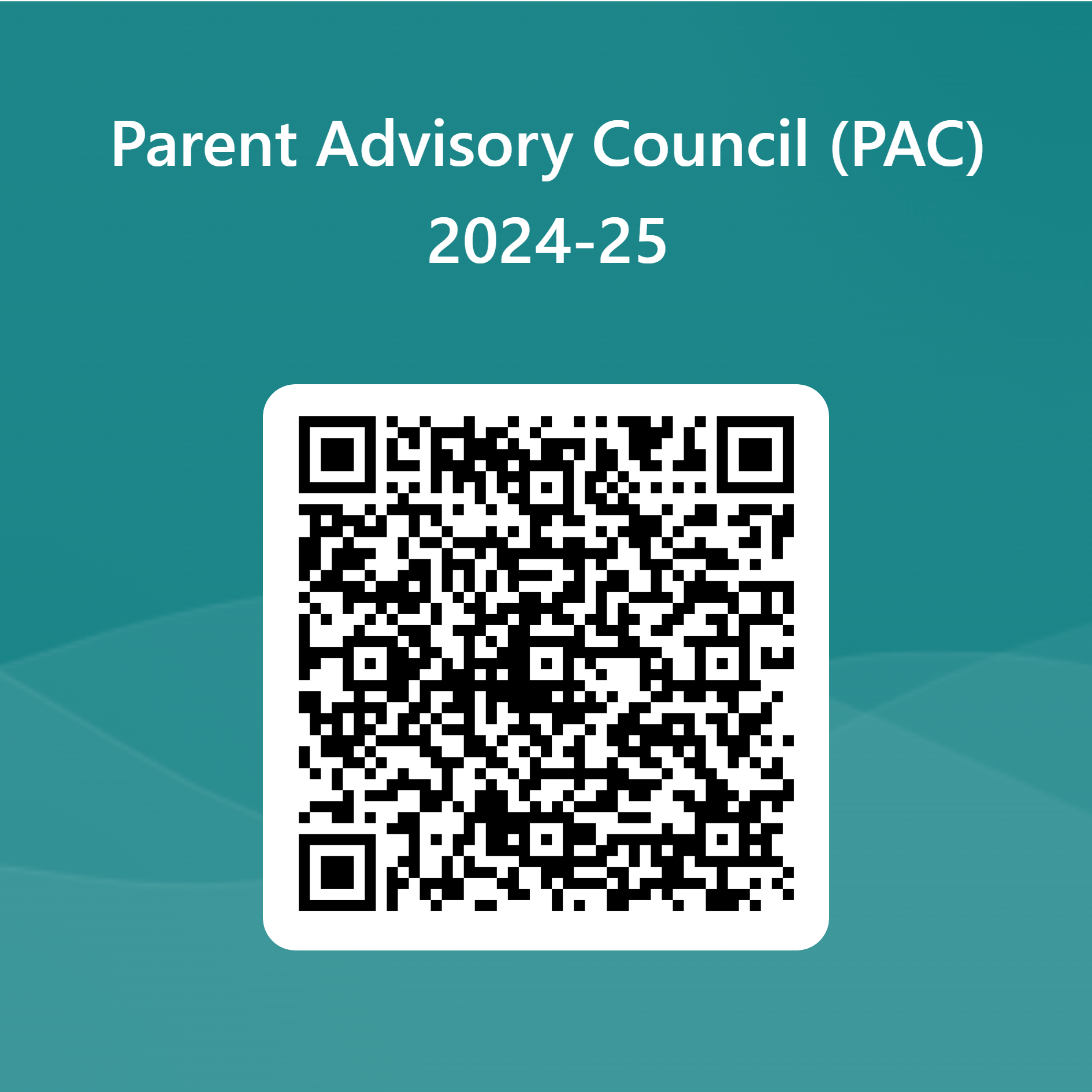 Parent Advisory Council (PAC)
The District has a Parent and Family Engagement Plan. The summary of the plan is in the Title I School & Family Partnership Overview.
You may access the full plan at www.pcsb.org/titleone
The Parent Advisory Council (PAC) is responsible for reviewing and revising the District PFEP.  
PAC will meet virtually or in person with the district’s Title I staff.
Each school is committed to having at least one member representative in PAC. 
PAC meets twice a year, if you are interested in representing our school please notify, Insert contact person
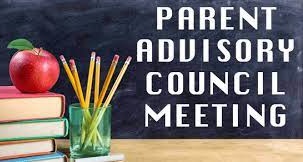 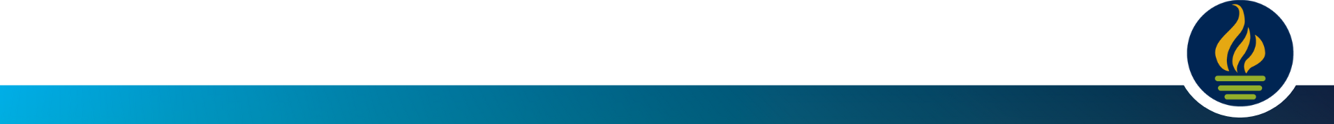 [Speaker Notes: Please add your PAC representative in slide and share with your Title I Specialist. 

https://forms.office.com/r/r5daaMTENE\]
Additional Resources
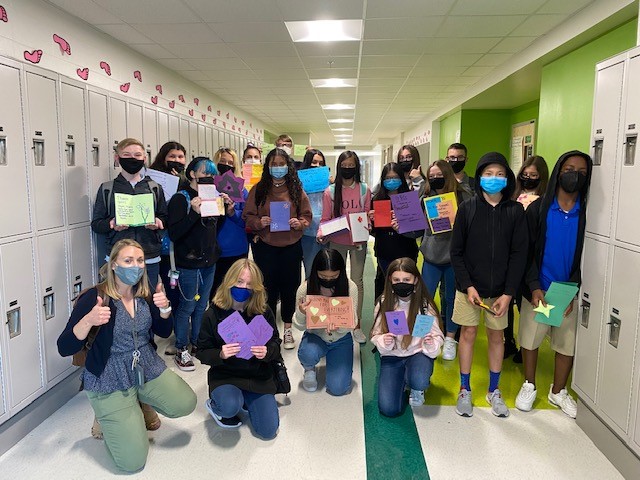 Learning at Home Family Resources - https://www.pcsb.org/Page/32836

Volunteer in a Pinellas County School - https://www.pcsb.org/Page/459
 
Parent Academy POWER HOURS Webinars - https://www.pcsb.org/Page/26534

Partnerships - https://www.pcsb.org/Page/418
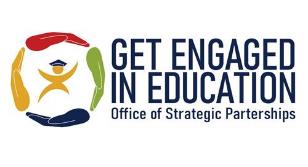 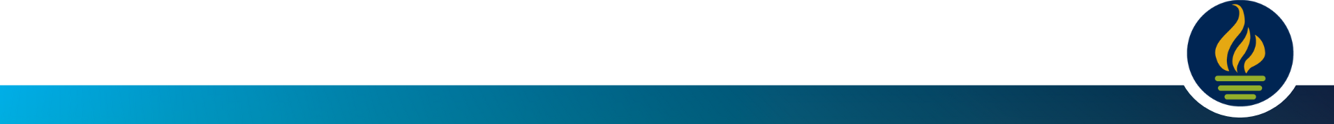 Thank you for your time!
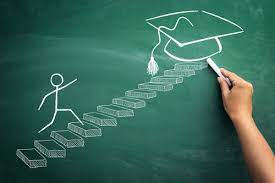 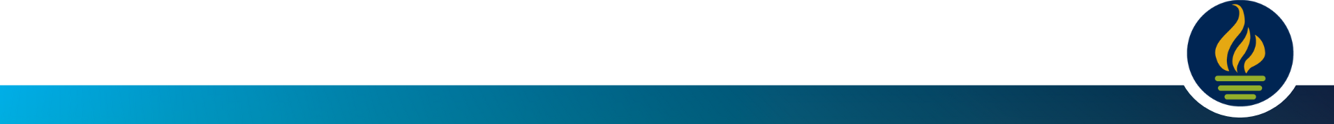 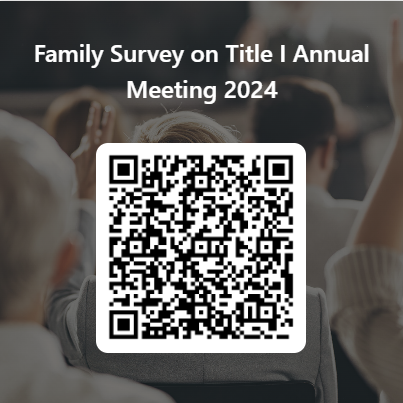 Please take the time to participate in our survey.
https://forms.office.com/Pages/ResponsePage.aspx?id=BZM8c9c5GkaGb_3ye_PH__MyqOG7_1BGjESbfG7aJY9UNlZJMkxRM1lKVlBYOUxPQThSTzlZQTUzMi4u
Your feedback is greatly appreciated!
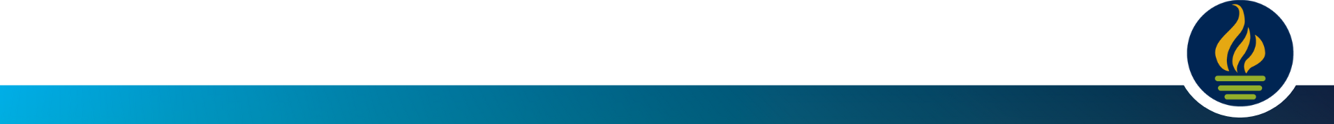 [Speaker Notes: Please duplicate Microsoft Forms provided or create school survey. To generate a QR code hover over your school’s survey and and right click.  Create QR code for this page will be an option.

https://forms.office.com/Pages/ShareFormPage.aspx?id=BZM8c9c5GkaGb_3ye_PH_x-1YNVO6C1FkgA88U6PR2tUNEQzTU0wNkZXVUxVTlpEMU81NkJFMlJNTi4u&sharetoken=FXXhmgwFjSnl0sNz61ki]